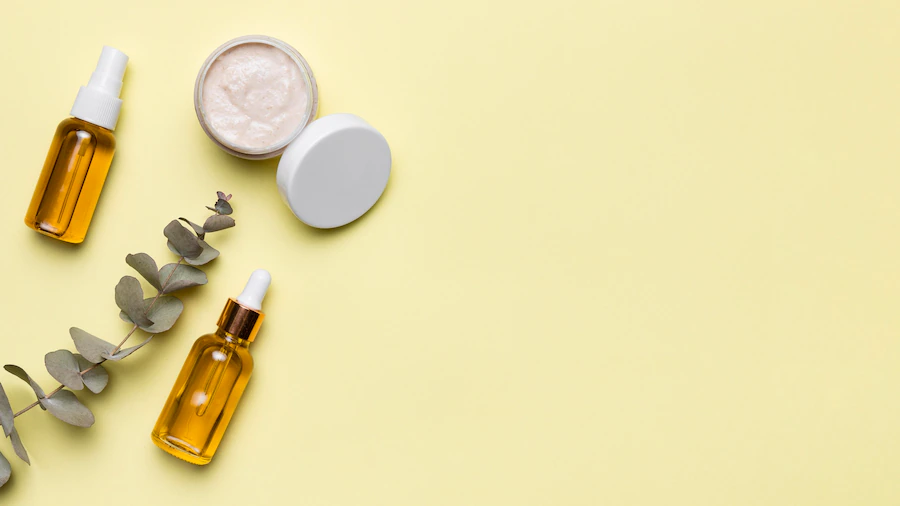 Органическая косметика
Презентацию подготовила 
Титова Дарья Алексеевна
С недавних пор общество начало задумываться о сохранности окружающей среды, но далеко не каждый думает о том, каким образом можно проявить к ней бережное отношение.
Всё, что не относится прямым образом к естественной природе наносит ей вред. Минимизировать такую трагедию можно отказавшись от использования опасных химических ингредиентов. Примером является органическая косметика.
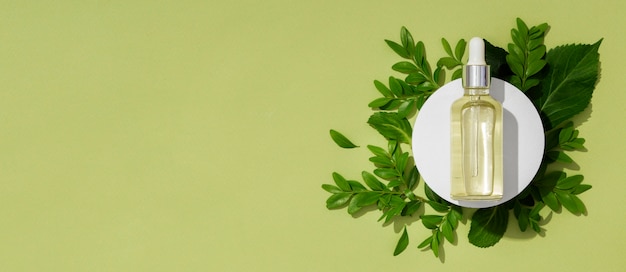 Органическая косметика
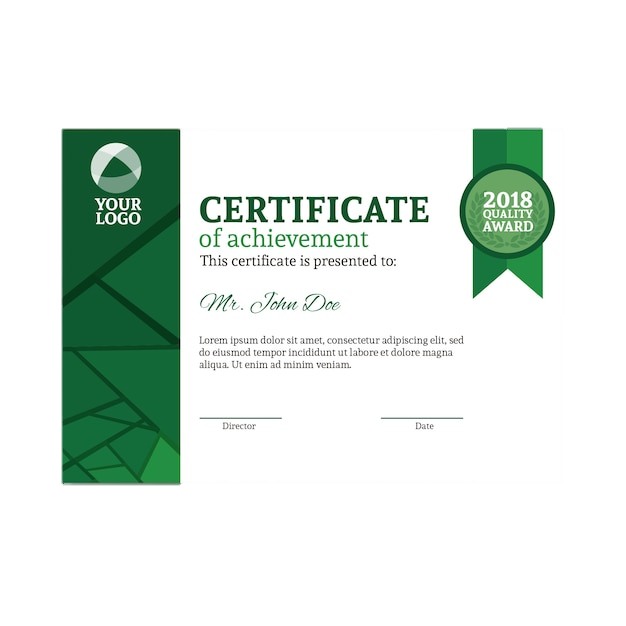 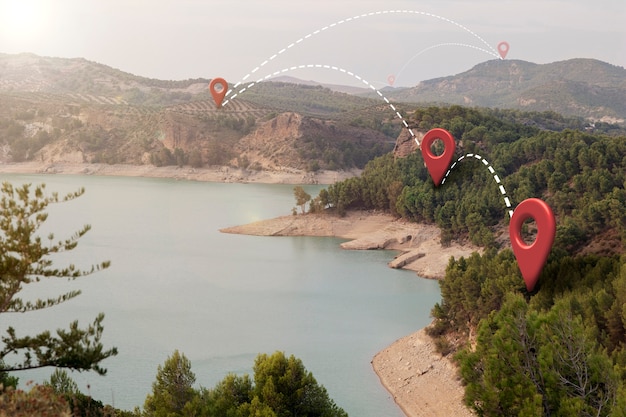 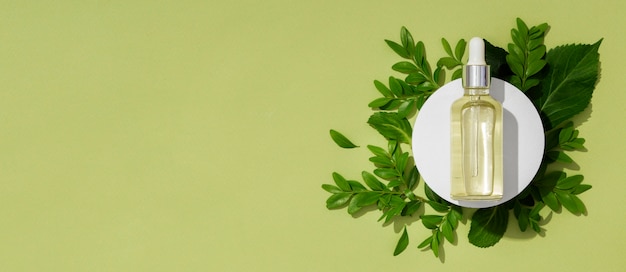 Компоненты, выращенные на экологически чистых территориях
Сертификация
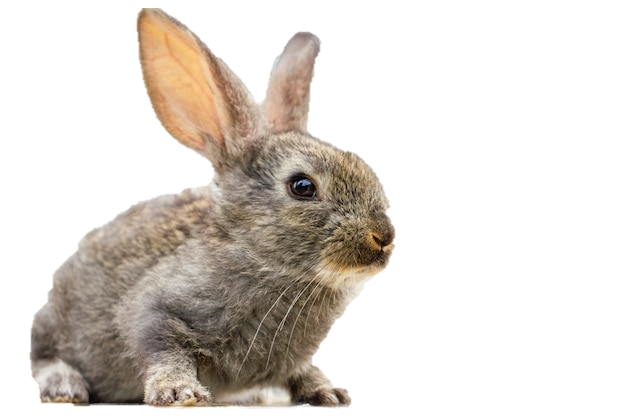 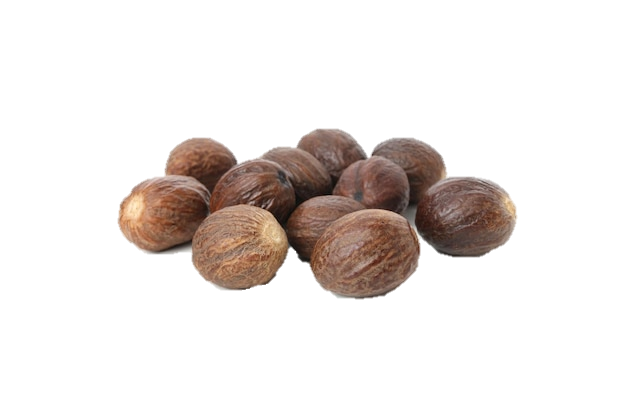 Отсутствие насилия над животными
Ингредиенты из мира живой природы
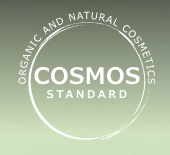 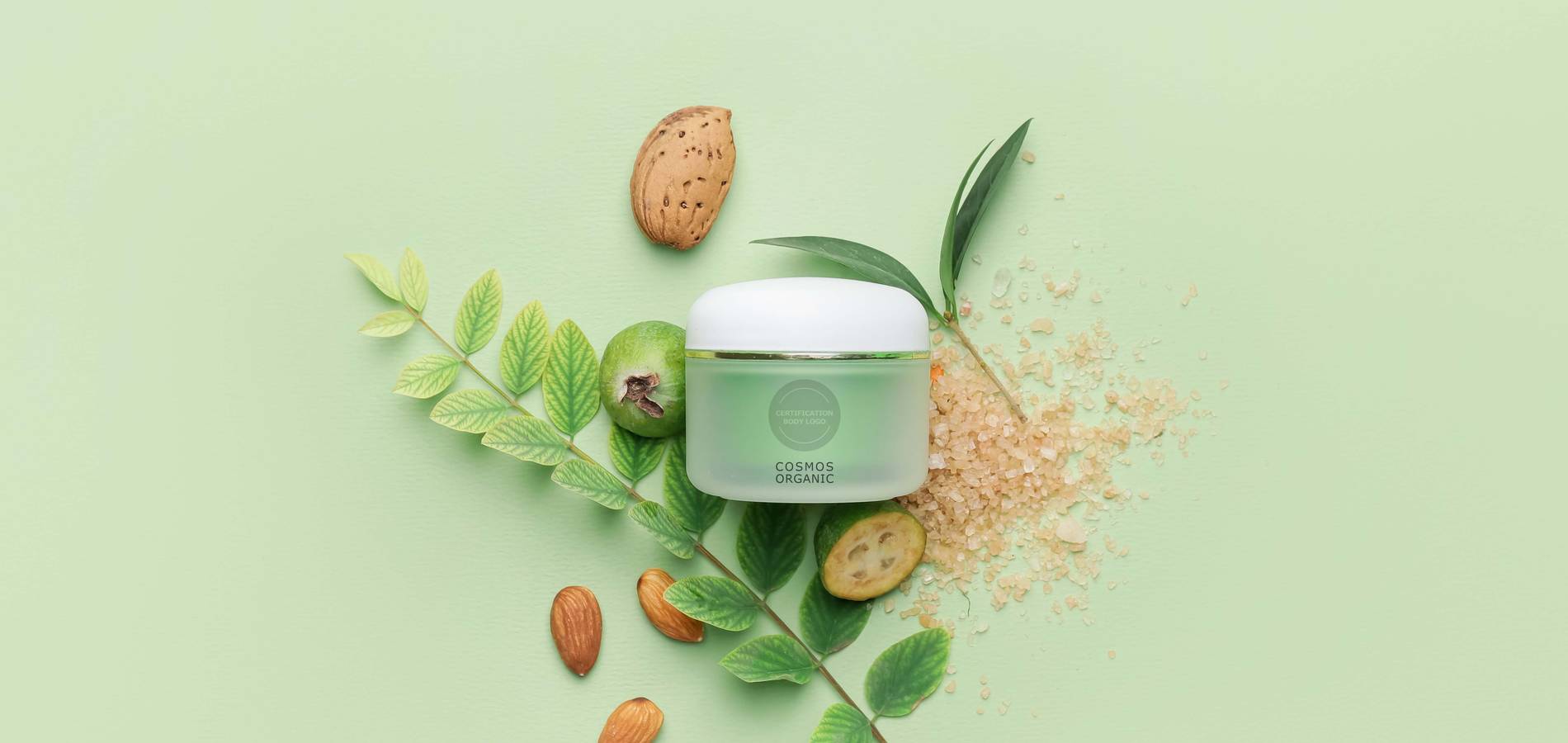 COSMOS (COSMetic Organic Standard) — это международный стандарт для натуральной и органической косметики. Самый требовательный и единый стандарт качества органической и натуральной косметики по всей Европе.
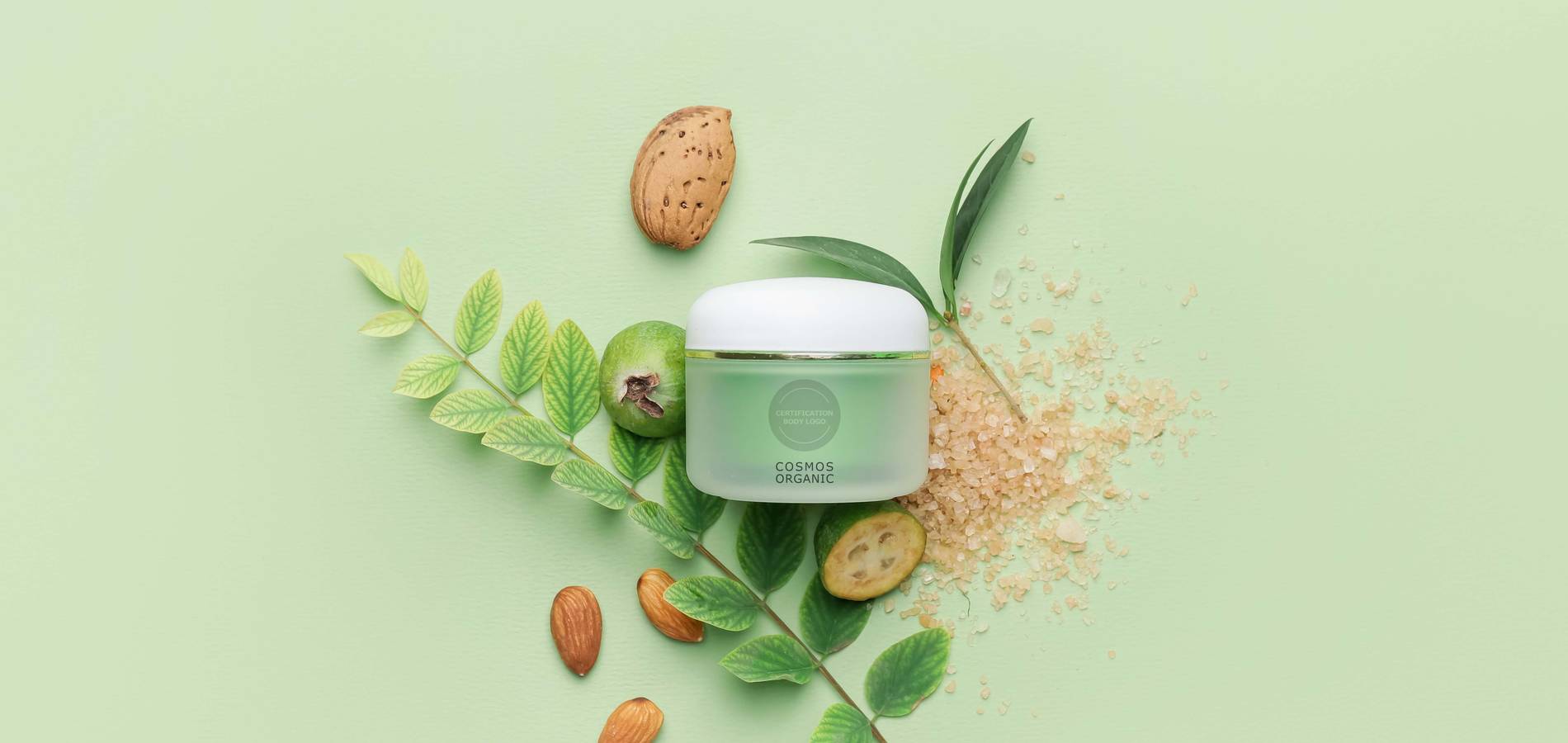 Международные стандарты органической и натуральной косметики
Тестирование: 
Запрещены любые тесты на животных
Каждый продукт проходит строгое тестирование на аллергические реакции


Упаковка: 
Биоразлагаемая, перерабатываемая и безопасна для окружающей среды.




Консерванты:
Разрешено использование только натуральных консервантов (эфирные масла, соль, сахар, этиловый спирт)


Состав:
Должен быть сертифицирован или одобрен аккредитированным органом сертификации.
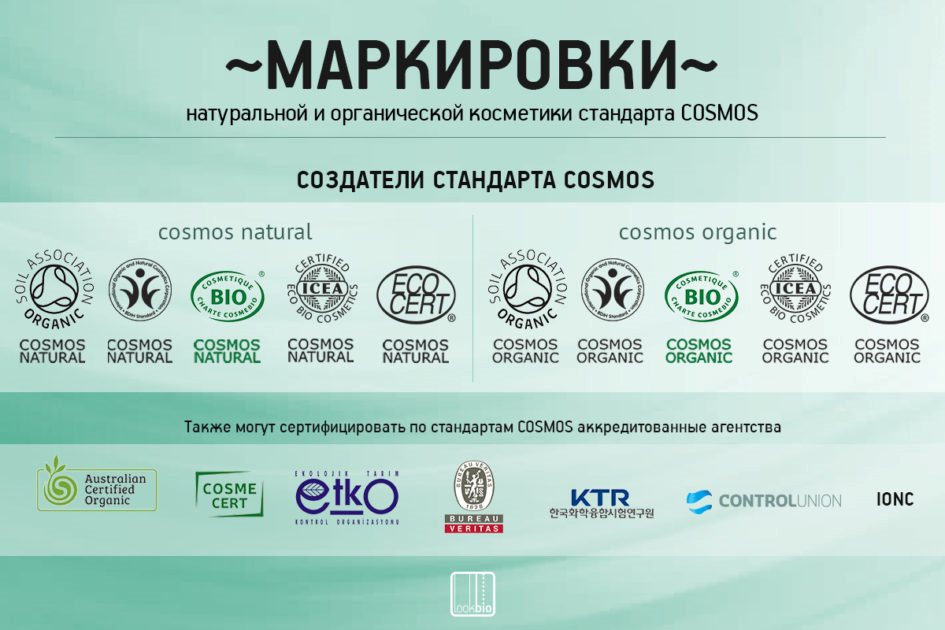 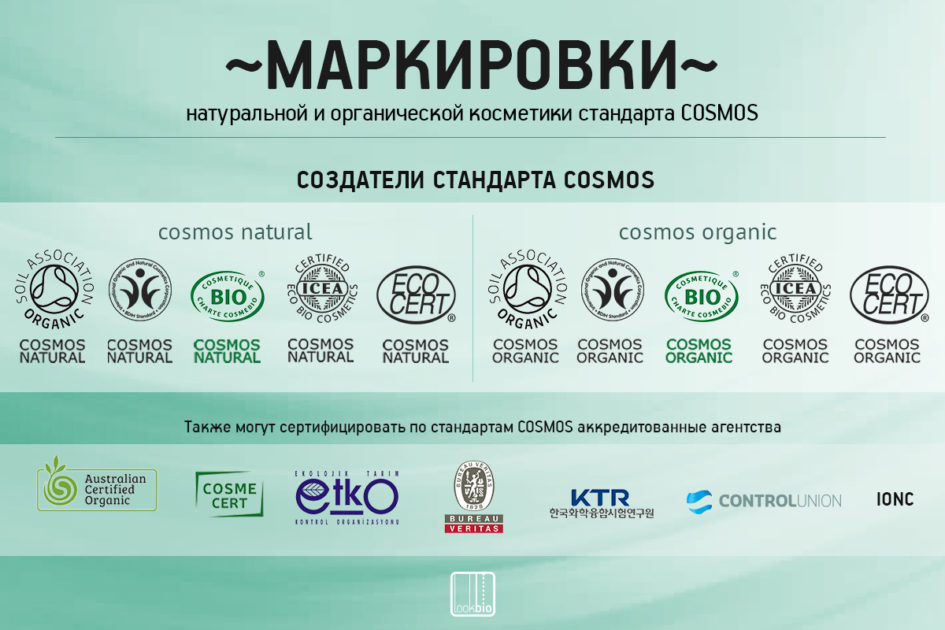 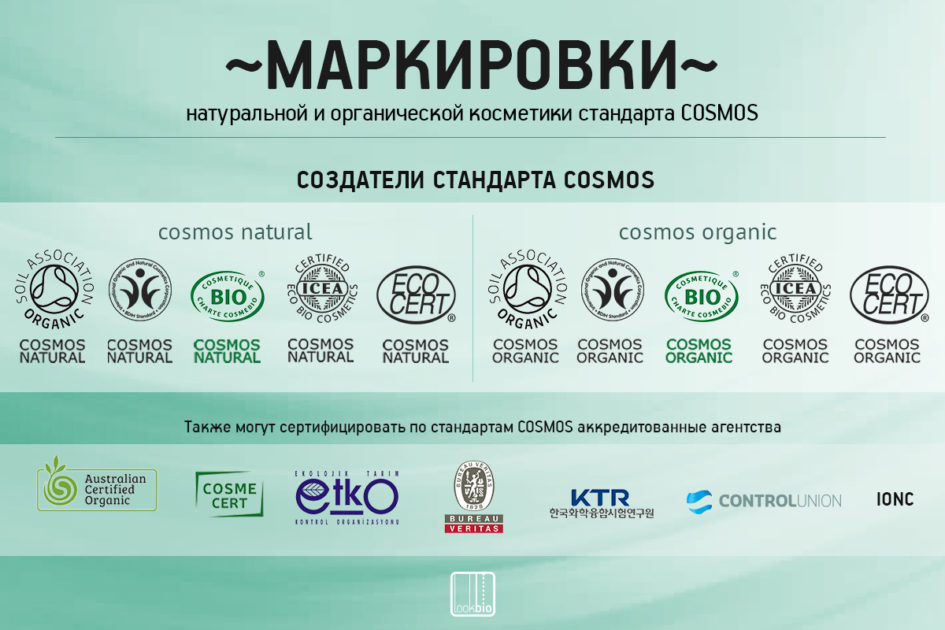 По стандартам органической косметики на этикетке косметического средства в обязательном порядке должны присутствовать следующие обозначения:
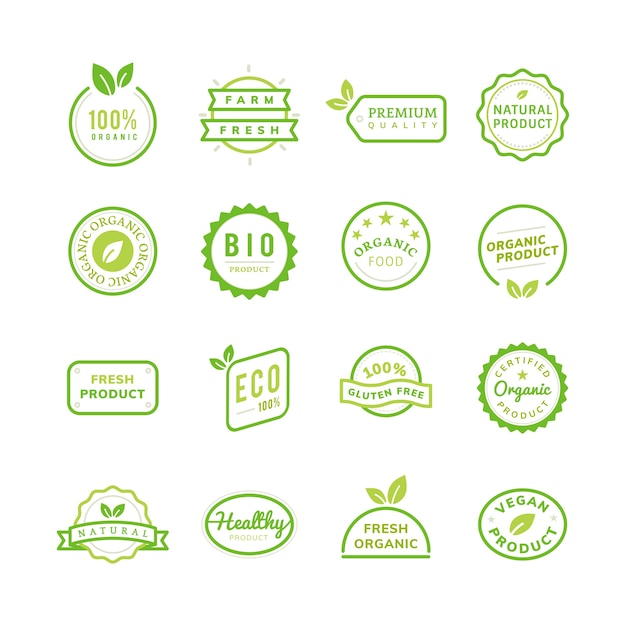 знак стандарта сертифицирующего органа органической косметики;
процентное содержание ингредиентов природного происхождения;
перечень органических компонентов в составе средства;
отдельное указание на вредные компоненты, которые не содержаться в данном продукте.
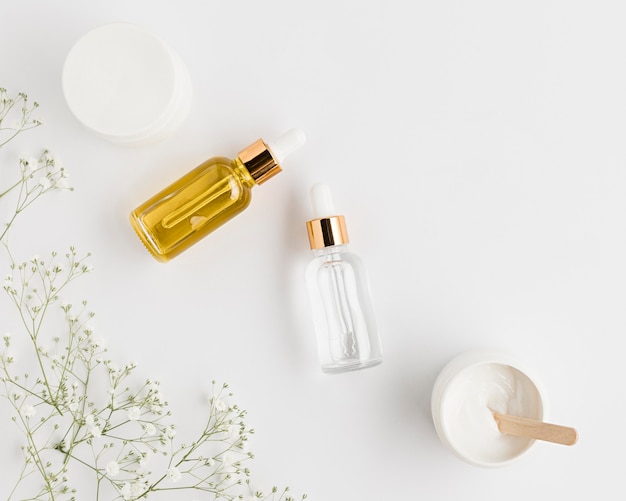 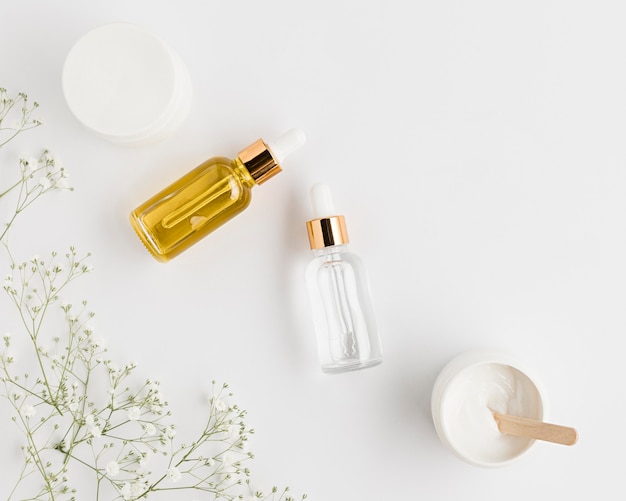 Бережное отношение к природе спустя время подарит благоприятные последствия каждому. А косметика должна и может делать нас здоровыми и красивыми уже сейчас!
Источники:Официальный сайт COSMetic Organic Standard КОСМОС | Натуральная и органическая сертификация косметики (cosmos-standard.org)
Изображения взяты Free Vector | Бесплатное векторное изображение Иллюстрация с эмблемой герба (freepik.com)